EXERCICE
Rechercher une formation pour chacun des thèmes suivants :
1/ En Gestion des Ressources Humaines 
2/ En Gestion Comptable et Financière
3/ En Management / Entreprenariat / Commerce

Pour chacune des formations, vous indiquerez le nom de la formation et de l’organisme de formation, le nombre d’heures, le coût de la formation, le lieu de la formation, le mode de formation (distanciel, présentiel, mixte), les dates de formation.

=> Présentation des réponses trouvées
LE PLAN DE DÉVELOPPEMENT DES COMPÉTENCES (ou PLAN DE FORMATION)
A compter du 1er janvier 2019, le plan de formation a été remplacé par le plan de développement des compétences.

Le plan de développement des compétences peut être défini comme l’ensemble des formations décidées par l’employeur au profit de son personnel pour une année donnée.

Le plan de développement des compétences est un document recommandé à l’article L. 6321-1 du Code du travail. Non obligatoire, il est pourtant adopté par beaucoup d’entreprises.

Le plan de développement des compétences va permettre à l’entreprise de :

- Développer les compétences des salariés afin de maintenir notamment leur employabilité
- Faire des formations sur mesure qui sont adaptées aux besoins spécifiques des salariés
- Fidéliser les salariés en leur permettant d’évoluer dans l’entreprise
- Rester compétitive
ELABORATION DU PLAN DE DÉVELOPPEMENT DES COMPÉTENCES (ou PLAN DE FORMATION)
Pour élaborer le plan de développement des compétences, l’employeur va devoir déterminer les besoins en formation de ses salariés. 

Pour le faire, l’employeur peut utiliser divers outils :
- Les entretiens annuels individuels fait par la hiérarchie pendant lesquels le sujet de la formation est traité,
- Les entretiens professionnels obligatoires qui ont lieu tous les deux ans. Ces entretiens sont destinés à envisager les perspectives d'évolution professionnelle et les formations qui peuvent y contribuer.
- Un document que les managers remettent au service RH sur lequel ils auront recensé les besoins en formation de leurs équipes,

Il doit également tenir compte :
Des orientations et objectifs arrêtés en matière de formation lors de la négociation annuelle obligatoire d’entreprise
Des orientations générales de la formation entreprise présentées aux représentants du personnel dans le cadre de leur consultation
Le cas échéant, du plan pour l’égalité professionnelle
HIÉRARCHISER LES ACTIONS DU PLAN DE DÉVELOPPEMENT DES COMPÉTENCES
Une fois les actions de développement des compétences des salariés connues, le responsable de formation doit les trier et les hiérarchiser. 

Cela permet de déterminer les actions prioritaires pour investir les efforts de formation là où ils sont le plus nécessaires, compte tenu des objectifs.

Pour ce faire, il devra identifier : 
 les priorités stratégiques
les besoins en compétences les plus importants 
Les employés qui ont le plus besoin de formation au sein de l’entreprise
Les formations obligatoires (type sécurité)
FORMATIONS OBLIGATOIRES DANS L’ENTREPRISE
Une formation obligatoire, c'est quoi ?

Une formation est dite obligatoire lorsqu’il est indispensable au salarié d’être formé pour effectuer certaines missions. 

Ces formations obligatoires peuvent être à caractère technique, réglementaire ou concerner les bonnes pratiques en matière de sécurité du poste de travail. 

Le Code du Travail précise ce qu’est une formation obligatoire dans l’article L6321-2 : « Toute action de formation qui conditionne l’exercice d’une activité ou d’une fonction, en application d’une convention internationale ou de dispositions légales et réglementaires. »

Ces formations s’effectuent sur le temps de travail du salarié et la rémunération de ce dernier est maintenue pendant toute la durée de la formation.
FORMATIONS OBLIGATOIRES DANS L’ENTREPRISEEXERCICE (15 minutes)
D’après vous, quelles sont les formations obligatoires dans une entreprise ?
Utilisation de machines, portatives ou non
 Manipulation ou utilisation de produits chimiques
 Opérations de manutention
 Travaux d’entretien des matériels et installations de l’établissement
 Conduite de véhicules, d’appareils de levage ou d’engins de toute nature
 Travaux mettant en contact avec des animaux dangereux
 Opérations portant sur le montage, le démontage ou la transformation des échafaudages
 Utilisation des techniques d’accès et de positionnement au moyen de cordes.
FORMATIONS OBLIGATOIRES DANS L’ENTREPRISEEXERCICE (15 minutes)
Les titulaires CSE dans les entreprises d'au moins 50 salariés qui accèdent à leur nouvelle fonction pour la première fois, doivent suivre une formation économique et financière de 5 jours afin de comprendre la manière dont les comptes de l'entreprise sont tenus. 
Les élus et suppléants ont également d'autres formations obligatoires à suivre. Parmi elles, la formation SSCT - Santé et Sécurité et Conditions de Travail. Elle est indispensable et obligatoire pour tous les élus du CSE et peu importe la taille de l'entreprise.   

 Les autres habilitations et certifications réglementaires 
L'ensemble de ces habilitations et certifications réglementaires varient d'un secteur d'activité à un autre ainsi qu'en fonction des outils et des matières premières utilisées, des normes de ces secteurs et de l'environnement de production. Elles évoluent rapidement et constamment en fonction des législations et des réformes. Une grande partie de ces habilitations ou certifications réglementaires n'offre pas de certification permanente et doit être renouvelée régulièrement.
LE PLAN DE DÉVELOPPEMENT DES COMPÉTENCES (ou PLAN DE FORMATION)
L’arbitrage entre les besoins de développement des compétences en entreprise repose sur quatre grands points :
 Les attentes de la direction
 Les attentes des salariés
 Le budget disponible
 L’offre du marché.

La budgétisation permet simplement d’estimer ce qui, du point de vue quantitatif, doit être reporté ou supprimé. 

Les responsables de services jouent un rôle déterminant dans la hiérarchisation des actions de formation. Dans les plus petites entreprises, le responsable de formation est mieux placé pour éclairer techniquement les choix de la direction.

En règle générale, les dépenses en formation augmentent avec la taille de l’entreprise. Elles sont en moyenne :
De 2% de la masse salariale pour les entreprises de 10 à 49 salariés (y compris obligation légale)
De 4% de la masse salariale pour les entreprises de plus de 2000 salariés (y compris obligation légale)
LE PLAN DE DÉVELOPPEMENT DES COMPÉTENCES : MODÈLE
STATUT DU SALARIÉ PENDANT LA FORMATION
Quel est le statut du salarié en formation dans le cadre du plan de développement des compétences ?

Être en formation dans le cadre du plan de développement des compétences est assimilé à l’exécution normale du contrat de travail : le salarié doit donc suivre avec assiduité la formation et ne peut s’opposer à la décision éventuelle de l’employeur de le réintégrer à son poste de travail avant la fin de la formation.

Maintien de la rémunérationDurant la formation, le salarié continue à être rémunéré et conserve sa protection sociale habituelle. Si un accident survient au cours de la formation, il s’agira d’un accident du travail.

Coût de la formation à la charge de l’entrepriseLe coût de la formation reste à la charge de l’entreprise. Les frais de restauration et d’hébergement occasionnés par la formation sont remboursés ou pris en charge directement par l’employeur selon les règles habituellement appliquées dans l’entreprise pour les missions professionnelles.

Formation pendant le temps de travailLa formation mise en œuvre dans le cadre du plan de développement des compétences a lieu en principe durant le temps de travail.
LE PLAN DE DÉVELOPPEMENT DES COMPÉTENCES : INFORMATION ET CONSULTATION  DU COMITÉ SOCIAL ET ÉCONOMIQUE
Dans les entreprises d’au moins 50 salariés :

 le comité social et économique (CSE) est consulté sur les orientations stratégiques de l’entreprise, notamment en matière de formation professionnelle. Cette consultation porte chaque année sur les orientations de la formation professionnelle dans l’entreprise et sur le plan de développement des compétences (article L 2312-24 du code du travail).

Les informations suivantes (cf. articles R 2312-8 et R 2312-9 du code du travail) sont requises dans la base de données économiques et sociales, à la rubrique dédiée à la formation professionnelle (investissements en formation, publics concernés) :

 les orientations de la formation professionnelle dans l’entreprise telles qu’elles résultent de la consultation prévue à l’article L. 2312-24 ;
 le résultat éventuel des négociations prévues à l’article L. 2241-6 ;
 le bilan des actions comprises dans le plan de formation de l’entreprise pour l’année antérieure et pour l’année en cours comportant la liste des actions de formation, des bilans de compétences et des validations des acquis de l’expérience réalisés, rapportés aux effectifs concernés répartis par catégorie socioprofessionnelle et par sexe ;
LE PLAN DE DÉVELOPPEMENT DES COMPÉTENCES : INFORMATION ET CONSULTATION  DU COMITÉ SOCIAL ET ÉCONOMIQUE
les informations, pour l’année antérieure et l’année en cours, relatives aux congés individuels de formation, aux congés de bilan de compétences, aux congés de validation des acquis de l’expérience et aux congés pour enseignement accordés ; notamment leur objet, leur durée et leur coût, aux conditions dans lesquelles ces congés ont été accordés ou reportés ainsi qu’aux résultats obtenus ;

le nombre des salariés bénéficiaires de l’abondement mentionné au dernier alinéa du II de l’article L. 6315-1 ainsi que les sommes versées à ce titre ;

le nombre des salariés bénéficiaires de l’entretien professionnel mentionné au I de l’article L. 6315-1.

Le bilan, pour l’année antérieure et l’année en cours, des conditions de mise en œuvre des contrats d’alternance : les emplois occupés pendant et à l’issue de leur action ou de leur période de professionnalisation ; les effectifs intéressés par âge, sexe et niveau initial de formation ; les résultats obtenus en fin d’action ou de période de professionnalisation ainsi que les conditions d’appréciation et de validation.

Le bilan de la mise en œuvre du compte personnel de formation.
LE PLAN DE DÉVELOPPEMENT DES COMPÉTENCES : INFORMATION ET CONSULTATION  DU COMITÉ SOCIAL ET ÉCONOMIQUE
Pour les entreprises de plus de 300 salariés : des informations complémentaires sont à renseigner dans la base de données économiques et sociales :
pourcentage de la masse salariale afférent à la formation continue, montant consacré à celle-ci et versement aux OPCO, fonds d’assurance formation ou Trésor ;
nombre de stagiaires, heures de stage, types de stage ;
nombre de salariés ayant bénéficié d’un congé formation et nombre de refus de congé formation ;
nombre de contrats d’apprentissage conclus dans l’année.

En l’absence d’accord prévu à l’article L. 2312-21, les informations figurant dans la base de données portent sur l’année en cours, sur les deux années précédentes et, telles qu’elles peuvent être envisagées, sur les trois années suivantes.

Ces informations sont présentées sous forme de données chiffrées ou, à défaut, pour les années suivantes, sous forme de grandes tendances. L’employeur indique, pour ces années, les informations qui, eu égard à leur nature ou aux circonstances, ne peuvent pas faire l’objet de données chiffrées ou de grandes tendances, pour les raisons qu’il précise.
LE PLAN DE DÉVELOPPEMENT DES COMPÉTENCES : INFORMATION ET CONSULTATION  DU COMITÉ SOCIAL ET ÉCONOMIQUE
Ces données doivent être régulièrement mises à jour et tenues à disposition des membres du CSE (sur support informatique pour les plus de 300 salariés, et au choix, par informatique ou document papier pour les autres). Réf : Articles L 2312-26 – R 2312-11 à R 2312-14 du code du travail.

Enfin, la commission de formation est obligatoire dans les entreprises de plus de 300 salariés (article L 2315-49 code du travail) ; elle peut cependant être constituée par accord d’entreprise lorsqu’elle n’est pas obligatoire.
Cette commission est chargée de préparer les délibérations relatives aux orientations stratégiques et à la politique sociale, d’étudier les moyens permettant de favoriser l’expression des salariés en matière de formation et de participer à leur information dans ce domaine, ainsi que d’étudier les problèmes spécifiques concernant l’emploi et le travail des jeunes et des travailleurs handicapés.

Le CSE et la commission de formation sont consultés sur les problèmes généraux relatifs à la mise en œuvre des dispositifs de la formation continue (dont le plan de développement des compétences) et de la validation des acquis de l’expérience.
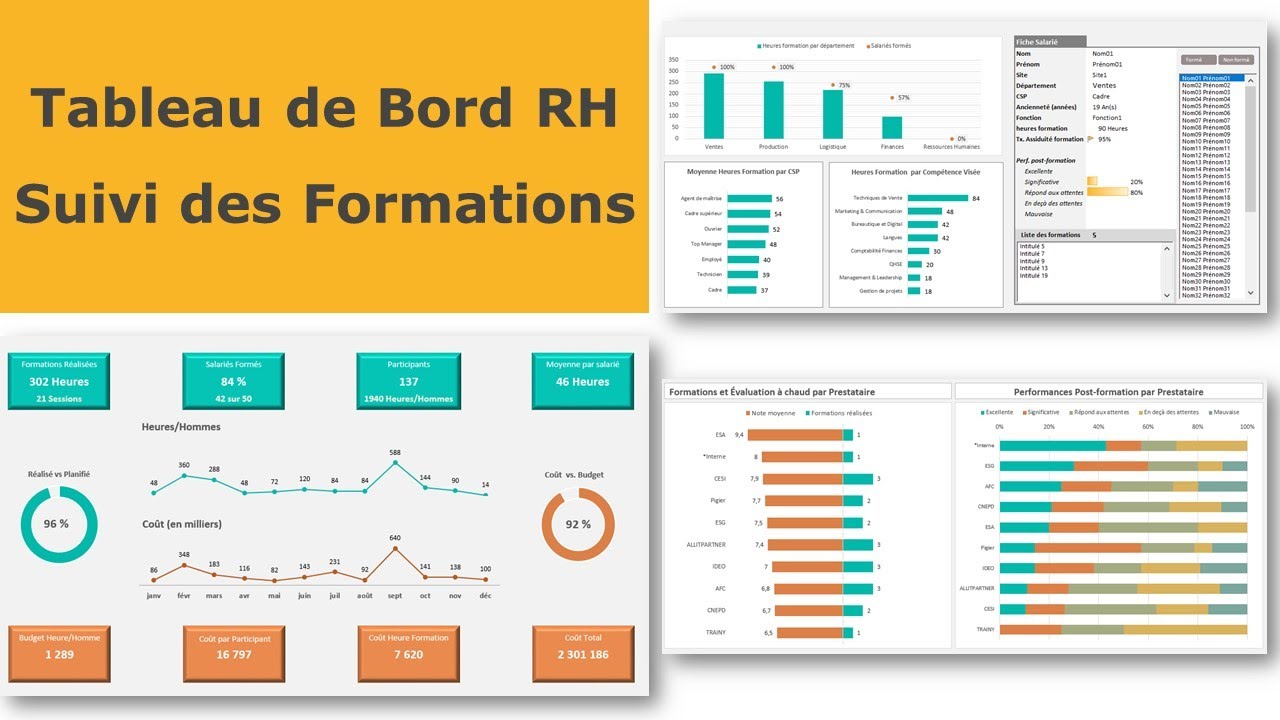 LE PLAN DE DÉVELOPPEMENT DES COMPÉTENCES : POSSIBILITÉS DE REFUS DU SALARIÉ
Une formation prévue par le plan de développement des compétences s’impose au salarié. 

Il peut toutefois s’y opposer dans les cas suivants :

Réalisation d’un bilan de compétences : l’employeur ne peut contraindre un salarié à suivre un bilan de compétences. Le refus de ce dernier ne peut constituer, selon le Code du travail, « ni une faute, ni un motif de licenciement » ;
Conditions de départ en formation susceptibles d’être assimilées à une modification du contrat de travail (formation particulièrement longue, très éloignée, demande de départ précipité) ou révélatrice d’une volonté manifeste d’entraver l’exécution du mandat d’un représentant du personnel. Par essence litigieuses, les conséquences de refus du salarié seront tranchées au cas par cas, éventuellement, par le conseil de prud’hommes ;
Formation se déroulant en tout ou partie en dehors du temps de travail. Le refus du salarié ne peut être considéré ni comme une faute, ni comme un motif de licenciement ;
Validation des acquis de l’expérience (VAE) devant un jury en vue d’obtenir tout ou partie d’un diplôme ou d’un titre professionnel. L’employeur ne peut imposer une telle validation : elle suppose le consentement du salarié et son refus ne constitue ni une faute, ni un motif de licenciement.
EVALUATION DES FORMATIONS EFFECTUÉES DANS LE PLAN DE DÉVELOPPEMENT DES COMPÉTENCES
Evaluer les formations effectuées dans le cadre du plan de développement des compétences, c’est mesurer l’écart entre les objectifs assignés à la formation et les résultats obtenus. L’évaluation se fait en deux temps, à chaud tout d’abord puis à froid un peu plus tard.

L’évaluation à chaud, bien qu’indispensable ne permet que de vérifier que le contenu de la formation a été dispensé en totalité et dans de bonnes conditions pédagogiques. Seule l’évaluation à froid permet d’apprécier les résultats  opérationnels attendus de la formation

L’évaluation à froid a lieu plusieurs mois après la formation (2 à 6 mois en myenne) et permet de vérifier si les nouvelles compétences acquises ont eu un effet sur l’efficacité du salrié formé et de son équipe, et sur l’évolution de son organisation? Cette évaluation se fait via des questionnaires destinés aux salariés formés et à leurs managers dans lesquels on tente d’objectiver les résultats constatés
=> A QUOI SERT L’ÉVALUATION DE LA FORMATION ?
LA FORMATION EN APPRENTISSAGE
=> C’EST QUOI ?
L’apprentissage est une forme d’éducation alternée qui permet à un jeune de suivre une formation générale, théorique et pratique assurée en entreprise et en centre de formation des apprentis (CFA) ou en unité de formation par apprentissage en vue d’obtenir une qualification professionnelle sanctionnée par un diplôme ou un titre à finalité professionnelle. 

Qui peut devenir apprenti ?
Pour devenir apprenti, il faut être âgé de 16 ans au moins. Cela concerne les personnes entrant dans leur 16e année (15 ans et un jour) qui ont terminé leur cycle du collège (brevet obtenu ou pas) et de moins de 30 ans (29 ans révolus) à la date de conclusion du contrat.
Les jeunes qui atteignent l’âge de 15 ans avant le terme de l’année civile peuvent s'inscrire, sous statut scolaire, dans un lycée professionnel ou dans un CFA conventionné avec un lycée ou un collège.

Dans certains cas définis par le législateur, l’entrée en apprentissage au-delà de 29 ans révolus est possible pour  : 
les apprentis préparant un diplôme ou titre supérieur à celui obtenu dans le cadre de contrats d’apprentissage successifs : 
les apprentis qui ont échoué à l'obtention du diplôme ou du titre professionnel visé et qui ont conclu un nouveau contrat avec un autre employeur afin de se présenter de nouveau à l’examen ;
les travailleurs handicapés ;
les sportifs de haut niveau ; 
les personnes ayant un projet de création ou de reprise d’entreprise, projet réalisable via l'obtention du titre ou diplôme préparé en apprentissage ; 
les apprentis qui ont eu leur contrat d’apprentissage rompu de manière anticipée pour une cause indépendante de leur volonté ou pour leur inaptitude médicale.
LA FORMATION EN APPRENTISSAGE
Quels diplômes ?
L'apprentissage permet de préparer :

un diplôme professionnel de l'enseignement secondaire : certificat d'aptitude professionnelle (CAP), baccalauréat professionnel, brevet professionnel, mention complémentaire, brevet des métiers d’art

un diplôme de l'enseignement supérieur : brevet de technicien supérieur (BTS), bachelor universitaire de technologie ( BUT ), licences professionnelles, diplôme national d'art et de design (DNMAD), diplômes d'ingénieur, d'école supérieure de commerce, master, etc.

L'apprentissage permet d'accéder à tous les niveaux de qualification professionnelle du second degré ou du supérieur. La durée d’un contrat d’apprentissage varie entre 6 mois et 3 ans.
Dans quels secteurs professionnels ?
Tous les champs professionnels sont éligibles à l’apprentissage.
LA FORMATION EN APPRENTISSAGE
=> Comment ça se passe ?
Le jeune signe un contrat de travail avec un employeur, qui lui assure une formation en entreprise et lui verse un salaire. Le jeune suit également des cours dans un centre de formation d’apprentis (CFA), où il bénéficie d’un accompagnement pédagogique.
Les obligations légales de la formation en apprentissage sont les suivantes :
Le jeune doit avoir entre 16 et 29 ans révolus, sauf exceptions pour certains publics (travailleurs handicapés, créateurs d’entreprise, etc.).
Le jeune doit entrer en formation dans les 3 mois qui suivent le début du contrat d’apprentissage.
La formation de l’apprenti en CFA doit avoir une durée minimale correspondant à 25 % de la durée totale du contrat.
L’employeur doit désigner un maître d’apprentissage, qui est responsable de la formation du jeune en entreprise et qui doit avoir les compétences professionnelles et pédagogiques requises.
L’employeur doit respecter les conditions de travail, d’hygiène et de sécurité, ainsi que les équipements et les techniques utilisés dans l’entreprise, pour assurer une formation satisfaisante au jeune.
L’employeur doit verser au jeune un salaire minimum, qui varie en fonction de son âge et de son année de formation.
L’employeur et le jeune peuvent rompre le contrat d’apprentissage pendant la période d’essai, qui dure 45 jours, ou par accord mutuel après cette période. En cas de faute grave, de manquements répétés ou de force majeure, le contrat peut être rompu par l’une ou l’autre des parties.
LA FORMATION EN APPRENTISSAGE
=> Combien on touche en contrat d’apprentissage ?
Année exécution du contrat 	Moins de 18 ans	18-20 ans		21 -25 ans	26 ans et plus
1ère année		27% du Smic	43% du Smic	53% du Smic	100% du Smic
2ème année		39% du Smic	51% du Smic	61% du Smic	100% du Smic
3ème année		55% du Smic	67% du Smic	78% du Smic	100% du Smic



Le Smic en 2024 est de 1.766,92 € brut par mois. Par exemple, un apprenti de 19 ans en première année de contrat touchera 759,78 € brut par mois (43% du Smic).
L’ENTRETIEN PROFESSIONNELArticle L6315-1 du Code du Travail
L’entretien professionnel a été instauré par la loi du 5 mars 2014 relative à la formation professionnelle, à l’emploi et à la démocratie sociale.
 Il a pour objectif de favoriser l’évolution professionnelle des salariés, notamment en termes de qualifications et d’emploi, et de les informer sur leurs droits à la formation.

Les obligations de l’employeur sont les suivantes :

 Réaliser un entretien professionnel tous les deux ans avec chaque salarié, ou selon une périodicité différente si un accord collectif le prévoit.
 Faire un bilan récapitulatif tous les six ans pour vérifier que le salarié a bénéficié des entretiens professionnels, d’au moins une action de formation non obligatoire, et d’une progression salariale ou professionnelle.
 Informer le salarié sur le compte personnel de formation (CPF) et les possibilités d’abondement de l’employeur.
 Transmettre un compte rendu écrit de l’entretien professionnel au salarié.
 Respecter les sanctions prévues par la loi en cas de non-respect de ces obligations .







Le bilan à 6 ans et l’abondement correctif sont des dispositifs qui visent à vérifier que les salariés ont bénéficié d’un parcours de formation conforme aux exigences légales. Tous les 6 ans, l’employeur doit s’assurer que chaque salarié a suivi au moins une action de formation, a acquis des éléments de certification ou a bénéficié d’une progression salariale ou professionnelle. Si ce n’est pas le cas, l’employeur doit abonder le compte personnel de formation (CPF) du salarié de 100 heures (pour un temps plein) ou de 130 heures (pour un temps partiel).
L’ENTRETIEN PROFESSIONNEL
Attention  

L'entretien professionnel ne concerne pas l’évaluation du travail du salarié
Cette évaluation est effectuée dans le cadre de l’entretien annuel.
Cependant, l'entretien professionnel peut se tenir à la même date que les entretiens d'évaluation. Pour autant, les questions d'évaluation ne doivent pas être abordées lors de l'entretien professionnel.

L'entretien professionnel doit avoir lieu tous les 2 ans :
À partir de l'entrée dans l'entreprise
Puis à partir de la date de l'entretien précédent.


Tous les 6 ans, l'entretien professionnel doit faire un état des lieux récapitulatif de votre parcours professionnel.
Cet état des lieux permet de vérifier que vous avez effectivement bénéficié des entretiens professionnels prévus au cours des 6 dernières années.
L’ENTRETIEN PROFESSIONNEL
Cet état des lieux a aussi pour but de s'assurer que le salarié a :
 Suivi au moins une action de formation
 Acquis des éléments de certification par la formation ou par la validation des acquis de l'expérience
 Bénéficié d'une progression salariale ou professionnelle.
Un compte-rendu de l'état des lieux est rédigé durant cet entretien. Une copie est remise au salarié.
L’ENTRETIEN PROFESSIONNEL
QUELLES SANTIONS POUR L’EMPLOYEUR EN CAS DE NON-RESPECT ?
Entreprise de 50 salariés et plus

Si le salarié n’a pas bénéficié les 6 dernières années des entretiens professionnels et d'au moins une action de formation non obligatoire, l'employeur doit abonder son compte personnel de formation (CPF). Son CPF sera alors crédité de 3000 €.
Entreprise de moins de 50 salariés

L'entreprise est soumise à ses obligations en matière de formation : adaptation du salarié à son poste de travail et maintien de leur employabilité.

À ce titre, en cas de contentieux, elle pourrait être sanctionnée en cas de non-respect de ces obligations. Cette sanction peut se traduire par le versement au profit du salarié de dommages et intérêts.